令和７年度 座間市キャッシュレス決済ポイント還元事業
座間市
座間市ではキャッシュレス決済サービス（PayPay、d払い、auPAY、楽天ペイ）
と連携したポイント還元事業を実施します。
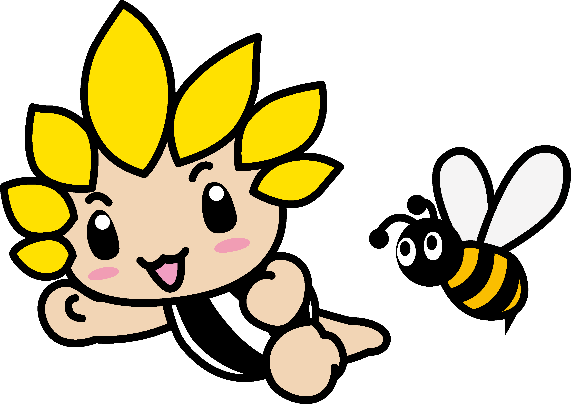 ・ 実施期間
　　　令和７年６月１日（日）～同年６月３０日（月）まで
　　　      ※期間中でも還元額（付与額）が上限に達した場合は終了となります。
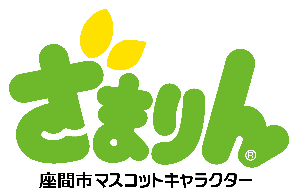 非常に大きな還元率であり
対象店舗は、市内外から注目され、集客効果が期待できます。
・ ポイント還元率　　　　
　　最大３０％
期待できる効果
目的と予算
目的
物価高騰の影響を受けた市内中小企業者や市民生活を
支援し、地域経済の景気回復を図るため、市内での消費喚起の促進、地域の活性化を目的としています。
予算
・還元総額　約１億４千２百万円
・予算総額　約１億６千万円
国の物価高騰対応重点支援地方創生臨時交付金を活用しています。
中小企業の事業者の方へ
市内に店舗を有し、 PayPay、d払い、auPAY、楽天ペイのいずれかに登録をしている中小事業者のうち、対象ペイメント会社および市が指定する店舗に該当する場合は、今回の事業の対象になります。（申込みやお手続きは不要）
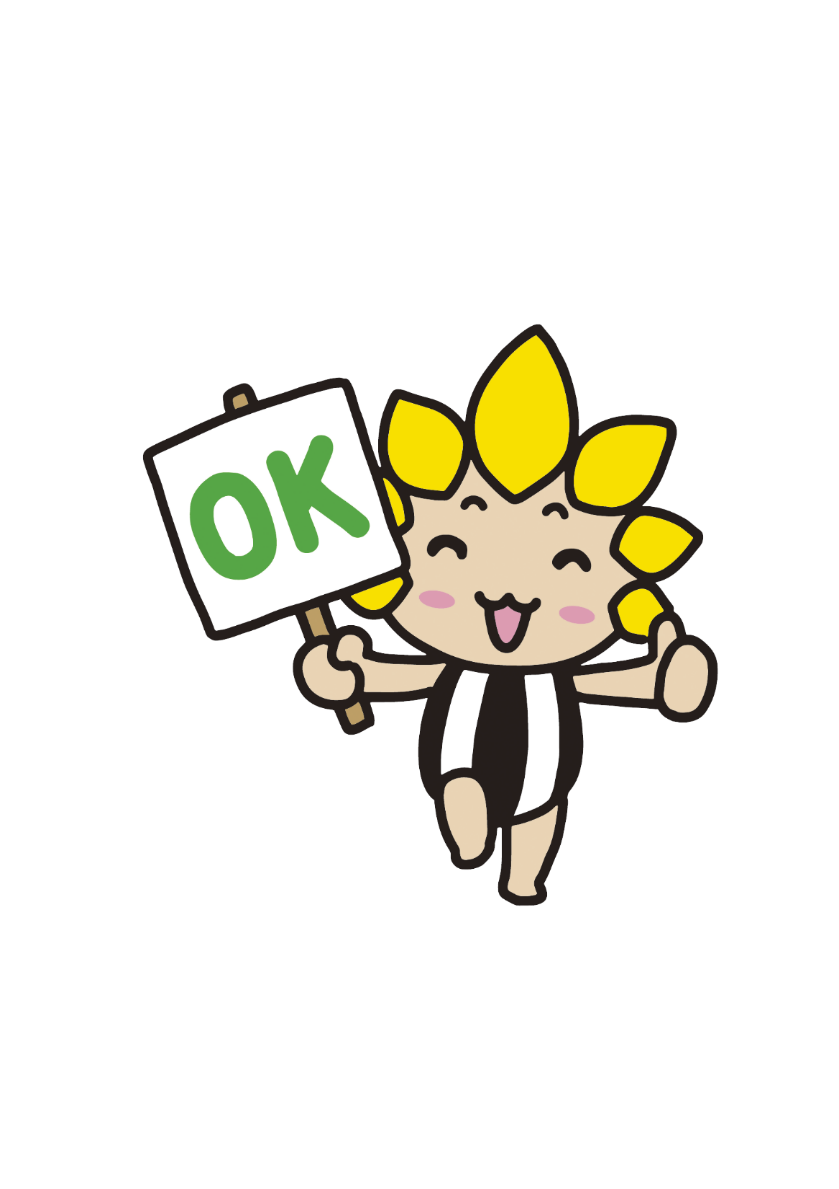 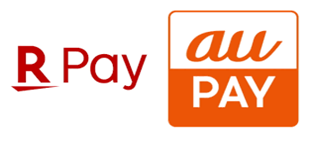 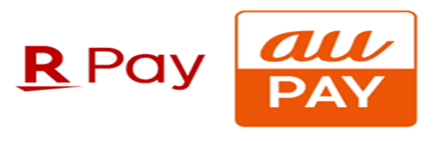 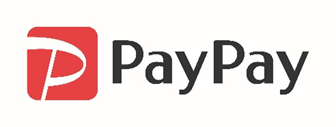 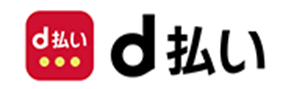 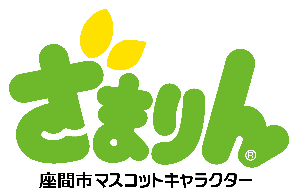 対象の店舗について
大手コンビニやフランチャイズを除く
資本金５，０００万円以下の事業者が対象です。
対象店舗は、５月中旬に市のホームページ等に掲載します。
対象店舗には、５月末に掲示物（チラシやポスター）のご案内を送付し、参加意思の確認の電話をいたします。
ご案内（掲示物等）の送付後も参加辞退は可能です。
ポイント還元 対象外店舗等
・インターネット販売等、実店舗以外での決済

・風俗営業等の規則及び業務の適正化等に関する法律第２条に該当する営業に係る　
　支払い（但し、第１項の１号から３号は除く）

　・公共施設の入場料等、公共料金および納税に関する支払い、市有料ごみ袋の購入

　・たばこ事業法第２条第１項第３号に規定する製造たばこの購入

　・有価証券、商品券、ビール券、図書券、官製はがき、印紙、プリペイドカード等　
　　の換金性の高いものの購入

　・保険医療や介護保険等の一部負担金（処方箋が必要な医薬品を含む）

　・市が適当でないと認める者又は店舗等
利用者（お客様）の利用方法について
スマートフォンを使ったコード決済が今回のポイント還元の対象です！
一部のコンビニ銀行ATMや銀行口座からチャージをする
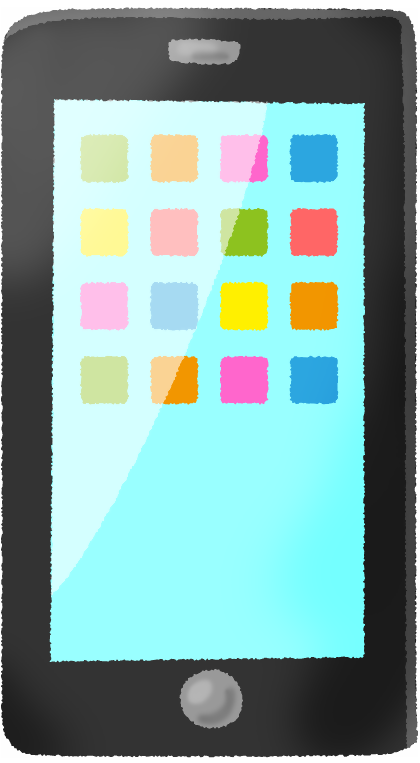 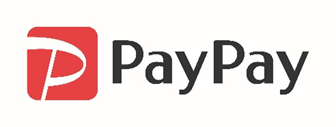 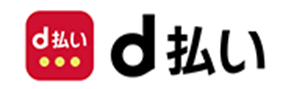 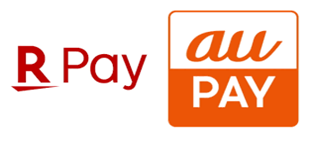 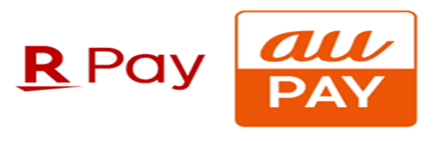 利用開始
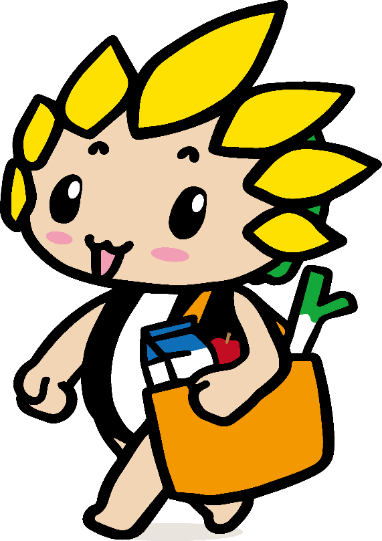 アプリの
ダウンロード
アプリ内で
利用設定
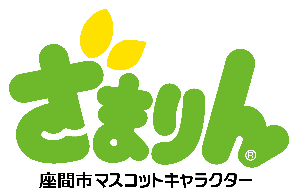 利用者へのポイント還元率【参考例】

　付与上限額：決済１回あたり1,000円相当、対象決済サービスごとに期間あたり3,000円相当
（４つのキャッシュレス決済サービスをそれぞれ上限までご利用いただいた場合、合計12,000円相当が上限となります）
 

　① １回の決済で3,000円を支払う場合、30％分の900円相当のポイントが後日付与

　② １回の決済で5,000円を支払う場合、30％分は1,500円であるが、付与上限額の1,000円相当の
     ポイントが後日付与

　③ 同じ決済サービスで既に2,400円分の還元を付与された状態で5,000円を支払う場合、対象決済
　　 サービスごとの付与上限額が3,000円であるため、600円相当のポイントが後日付与

　　 ※キャッシュレス決済と現金の併用はできません。
　　 ※上限に達した場合超過分は付与されません。　　 ※ポイントは後日還元されます。
利用者へのフォロー（デジタルデバイド対策）について
５月中旬頃から利用者に説明会を実施します。
座間市役所や公共施設等で合計５回を予定しています。
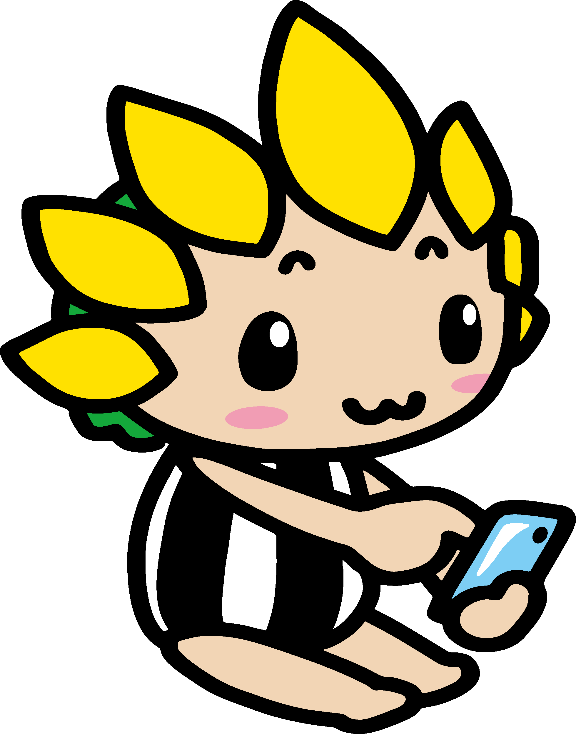 年配の方や、スマホの使い方がわからない方へ
お買い物疑似体験やアプリケーションのダウンロード方法などをサポートします。
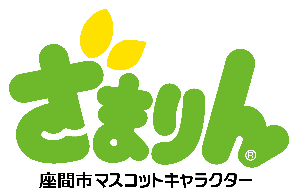 日時等については、市HPやLINEでお知らせします！
コールセンターの設置について（５月１５日～）
利用者の方や市内事業者の方からのお問い合わせに対しての
　コールセンターを設置しています。

  電話番号：0120-600-577（フリーダイヤル）　　　


　【受付時間】
　5月15日～5月31日（平日のみ・受付時間9時00分～17時30分）
　6月 1日～6月30日（土日含む・受付時間9時00分～19時00分）
　7月24日～31日、8月25日～8月29日
 （平日のみ・受付時間9時00分～17時30分）

　※ペイメント各社の電話番号については座間市HPに掲載しています。
ご清聴ありがとうございました。

このあと、各社からご説明がありますので、引き続きよろしくお願いします。

説明終了後、各ブースへ移動していただき、お気軽にご相談ください。
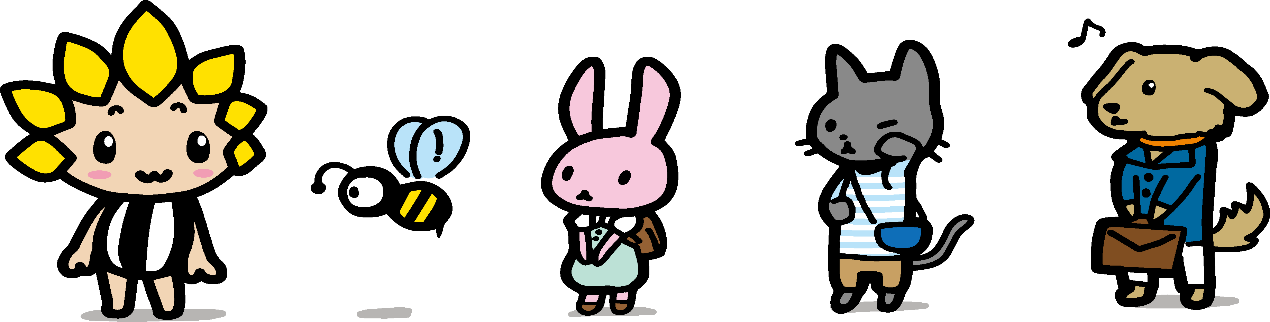 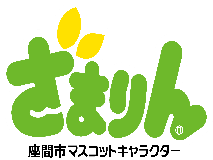